Доброта спасёт мир
(по рассказу А. И. Куприна « Чудесный доктор»)

Учитель русского языка и литературы
Кузнецова В.В.
Истинное милосердие – это желание приносить пользу другим людям, не думая о вознаграждении.
                                                Конфуций
…Никогда не поздно и не рано
    Совершать хорошие дела.
                                                Э. Асадов
Из всех добродетелей и достоинств души
величайшее достоинство – доброта.
                                                 Ф. Бэкон
Александр Иванович Куприн
1870 – 1938  гг.
Родился в Пензенской обл.
Детство прошло в Москве
В 6 лет отдан в сиротский пансион
 Обучался в военном училище
Антитеза -
стилистическая фигура контраста, заключающаяся в резком противопоставлении понятий
У витрины
Горы яблок , апельсинов
Пирамиды мандаринов
Копчёные и маринованные рыбы
Окорока
Мальчики приплясывали от холода
Оба ничего с утра не ели, кроме пустых щей
Пейзаж улицы
Сияющие ёлки
Праздничное оживление толпы
Рысаки, мчавшиеся под синими и красными сетками
Весёлый гул разговоров
Смеющиеся лица нарядных дам
Кривые узкие переулки
Мрачные неосвещенные косогоры
Покосившийся ветхий дом
Грязный двор
Карл Викентиевич  Лемох
« Без кормильца» 1898 год
Иллюстрация Н. Салиенко
Безвыходных 
ситуаций не 
бывает.
Выход найдётся 
всегда.
расположение к людям, стремление делать добро
участливое отношение к переживаниям, несчастью других
чувство жалости к тому, у кого несчастье, горе
готовность помочь кому-либо, простить кого – либо из человеколюбия
Доброта – 
Сочувствие –
Сострадание –
Милосердие –
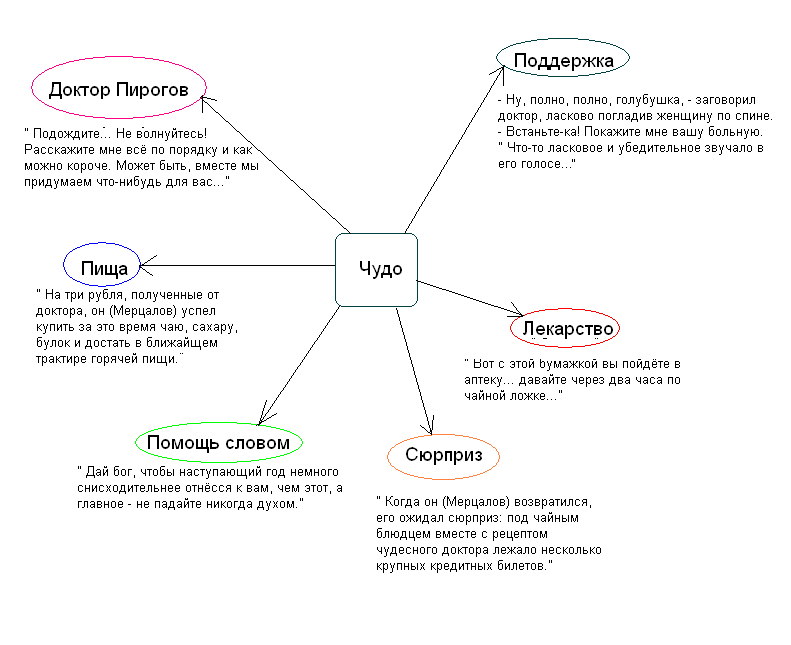 Николай Иванович Пирогов                      1810-1881
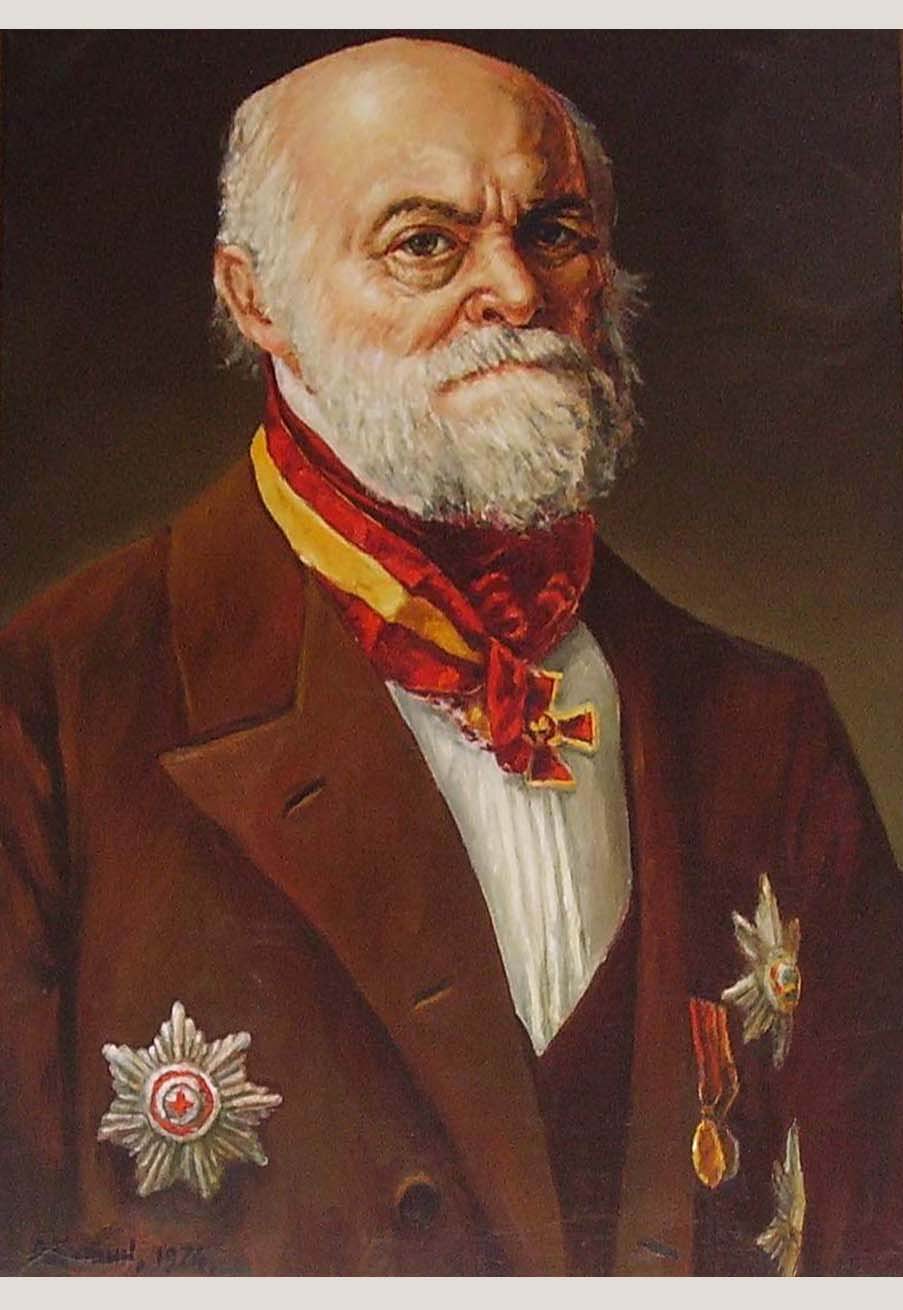 Русский хирург и анатом, естествоиспытатель, педагог, основоположник русской военно-полевой хирургии
Фонд К. Хабенского
Фонд создан в 2008 году. Помогает детям, страдающим онкологическими заболеваниями головного мозга. Только за сентябрь 2016 г.  70 детей получили помощь.
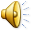 Фонд « Доброе сердце»
Создан в 2005 году. Руководитель Маргарита Широкова.
Фонд «Подари жизнь»
Фонд учреждён 26 ноября 2006 года. Руководитель Чулпан Хаматова. Он помогает  7  медицинским учреждениям.
30 тысяч спасённых детских жизней.
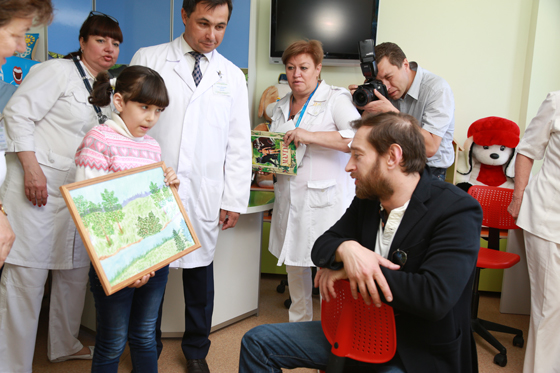 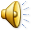 Домашнее задание:
Какой эпиграф, на Ваш взгляд , 
полнее отражает идею рассказа и его содержание?
Истинное милосердие – это желание приносить пользу другим людям, не думая о вознаграждении.
                                                Конфуций
…Никогда не поздно и не рано
    Совершать хорошие дела.
                                                Э. Асадов
Из всех добродетелей и достоинств души
величайшее достоинство – доброта.
                                                 Ф. Бэкон